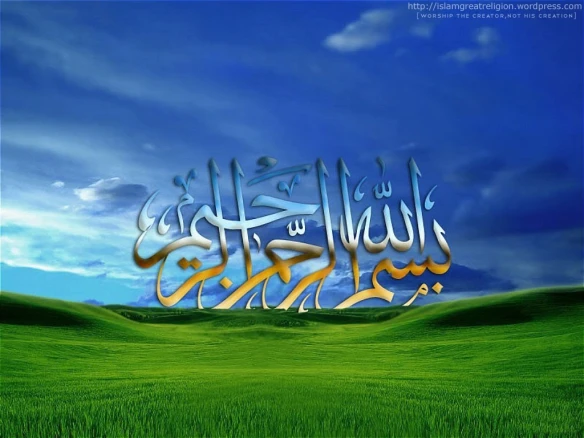 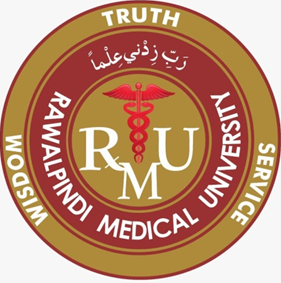 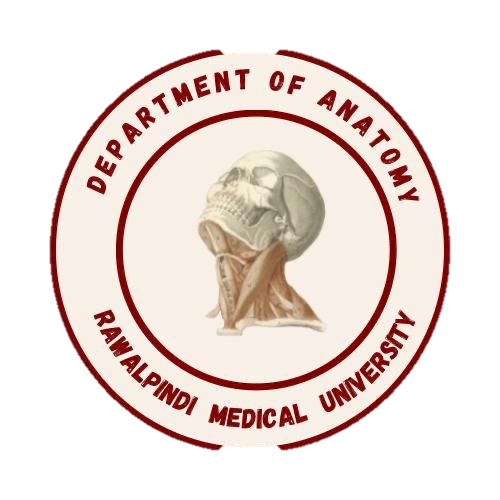 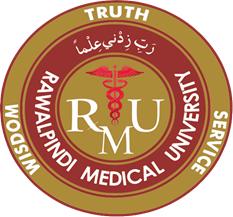 Blood & Immunity Module(LGIS)LYMPH NODE
Presenter:
Dr. Mohtasham Hina
Vision; The Dream/Tomorrow
Motto
To impart evidence based research oriented medical education
To provide best possible patient care
To inculcate the values of mutual respect and ethical practice of medicine
ore concept
Professor Umar Model of Integrated Lecture
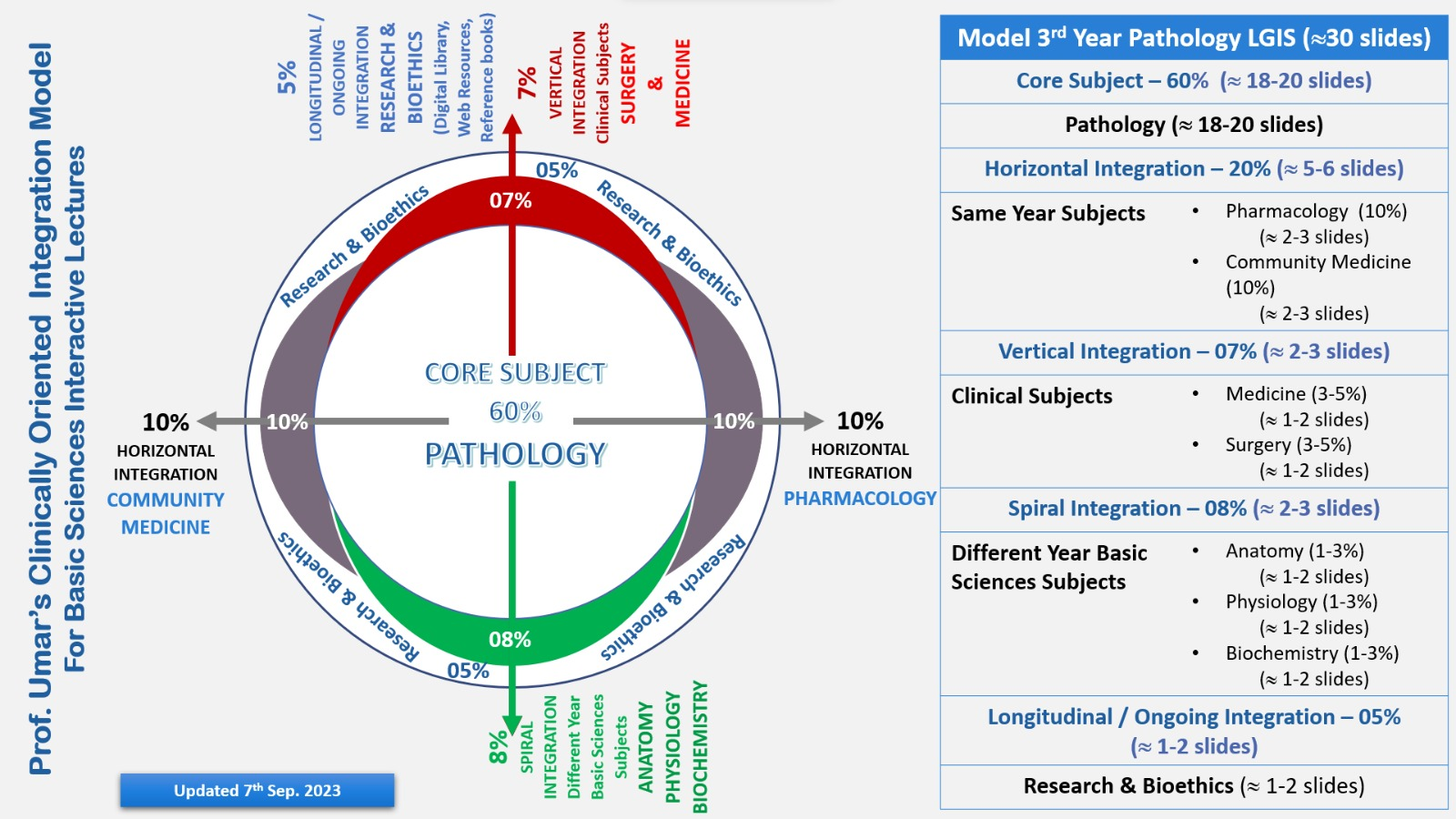 4
Learning Objectives
At the end of lecture 1st year students should be able to

Classify lymphoid tissue
Discuss the histological features of lymph node
Enlist functions of lymph node
Describe filtration through lymph node
Discuss importance of high endothelial venule
correlate clinical aspects 
To understand bio-physiological aspect of skin
Read a research article
Use digital library
Core Concept
Immune System
Antigens:
	A molecule that is recognized by cells of the immune system is called an antigen and typically elicits an immune response. 
Antibody:
a glycoprotein of the immunoglobulin family that interacts specifically with an antigenic determinant (epitope)
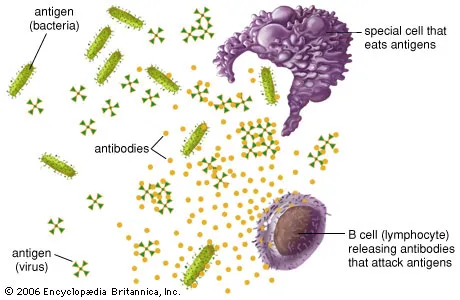 Horizontal Integration
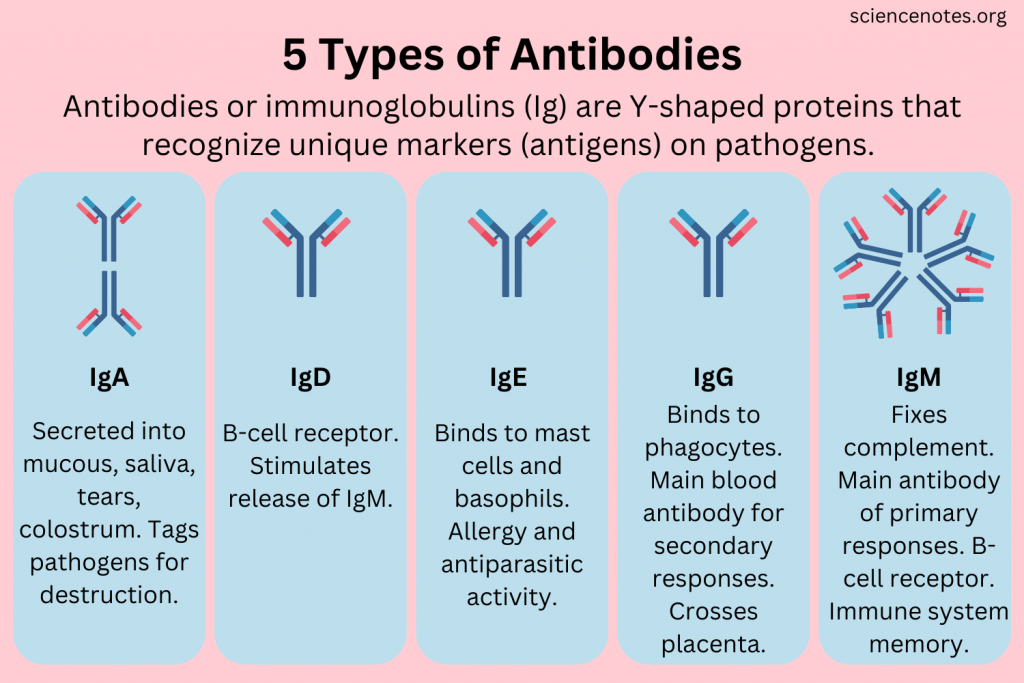 Core Concept
Classes of Antibodies
IgG:
is the most abundant class representing 75% to 85%of the immunoglobulin in blood. Production increasesduring immune responses following infections, etc.Highly soluble
Stable (half-life >3 weeks)
Crosses the placental barrier into the fetal circulation. (This confers passiveimmunity against certain infections until the newborn’s own adaptive immune system is acquired)
Core Concept
Classes of Antibodies
IgA:
Present in almost all exocrine secretions. 
Produced by plasma cells in mucosae of the digestive,respiratory, and reproductive tracts. Another proteinbound to this immunoglobulin, the secretory component, is released by the epithelial cells
Present in milk, saliva, tears, and mucus coating the mucosae in which itis made
Core Concept
Classes of Antibodies
IgM: 
constitutes 5% to 10% of blood immunoglobulin IgM is mainly produced in an initial response to an antigen. 
IgE:
	much less abundant in the circulation and exists bound to receptorson the surface of mast cells and basophils.
 	Increases in allergic reactions
Core Concept
Classes of Antibodies
IgD:
The least abundant immunoglobulin in plasma.
Bound to the surface of B lymphocytes wherethey act as antigen receptors in triggering B-cell activation.
Core Concept
Lymphoid Tissue
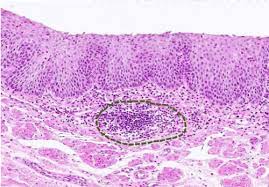 Nodular 
Diffuse
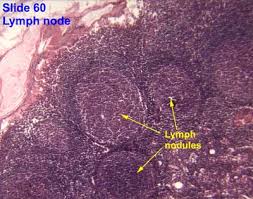 Core Concept
Nodular Lymphoid Tissue
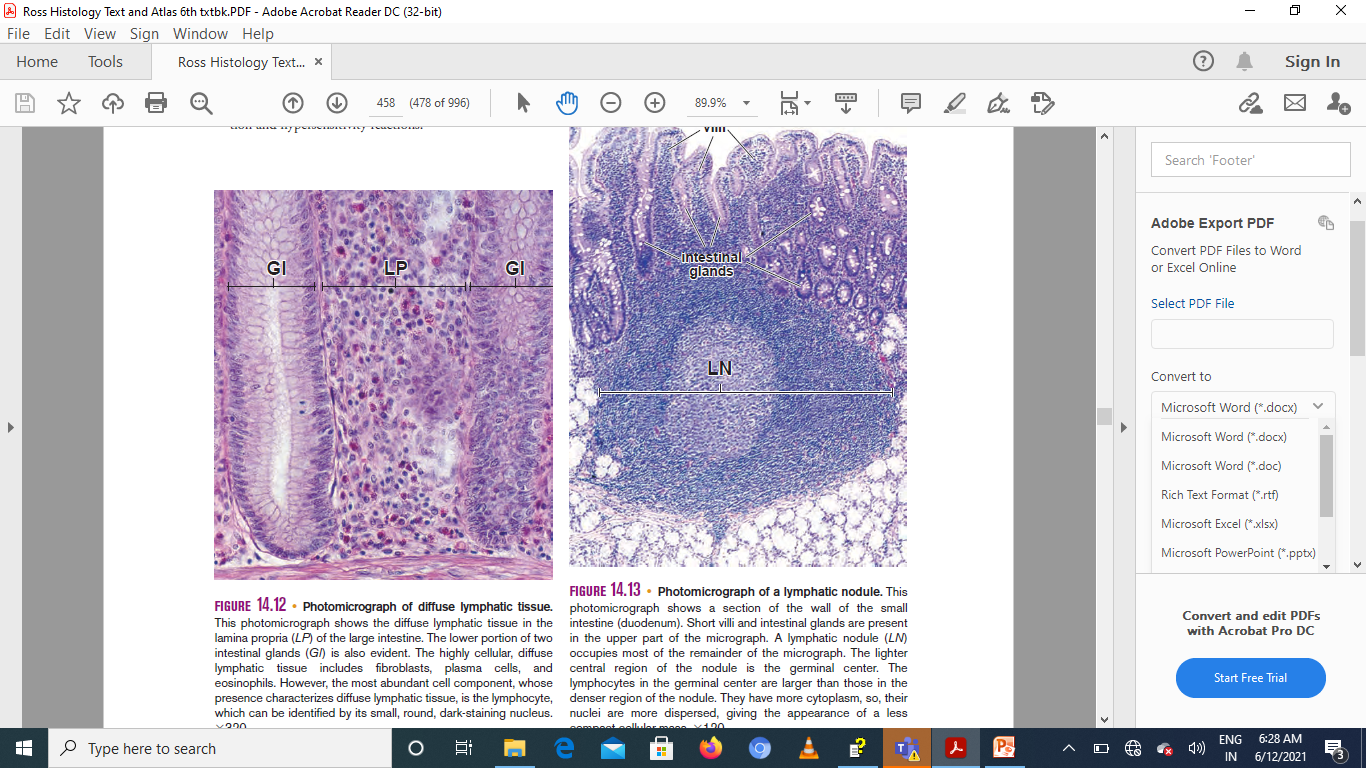 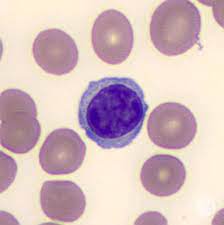 Core Concept
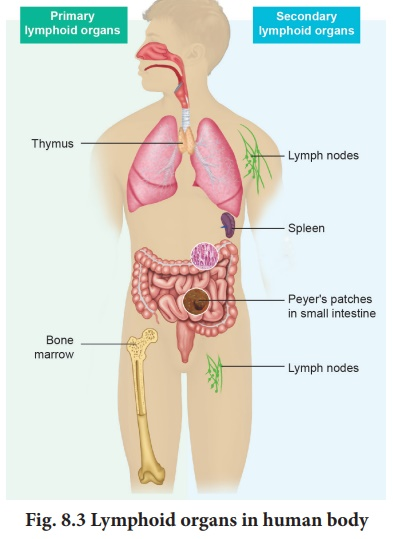 Core Concept
Lymphoid Organs
Lymph node
Tonsils
Thymus 
Spleen 
Gut associated lymphoid tissue (GALT)
Mucosa associated lymphoid tissue (MALT)
Core Concept
Lymph Node
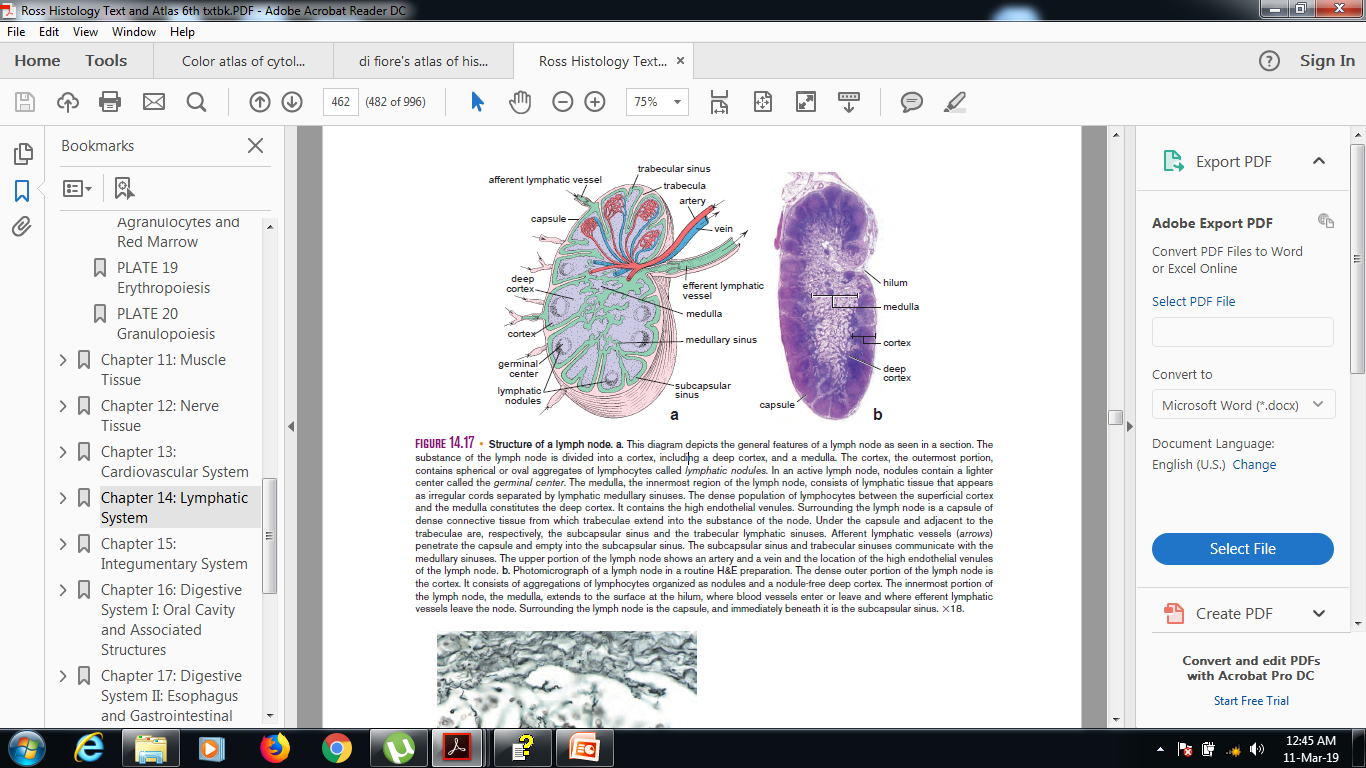 Core Concept
Panoramic view of lymph node
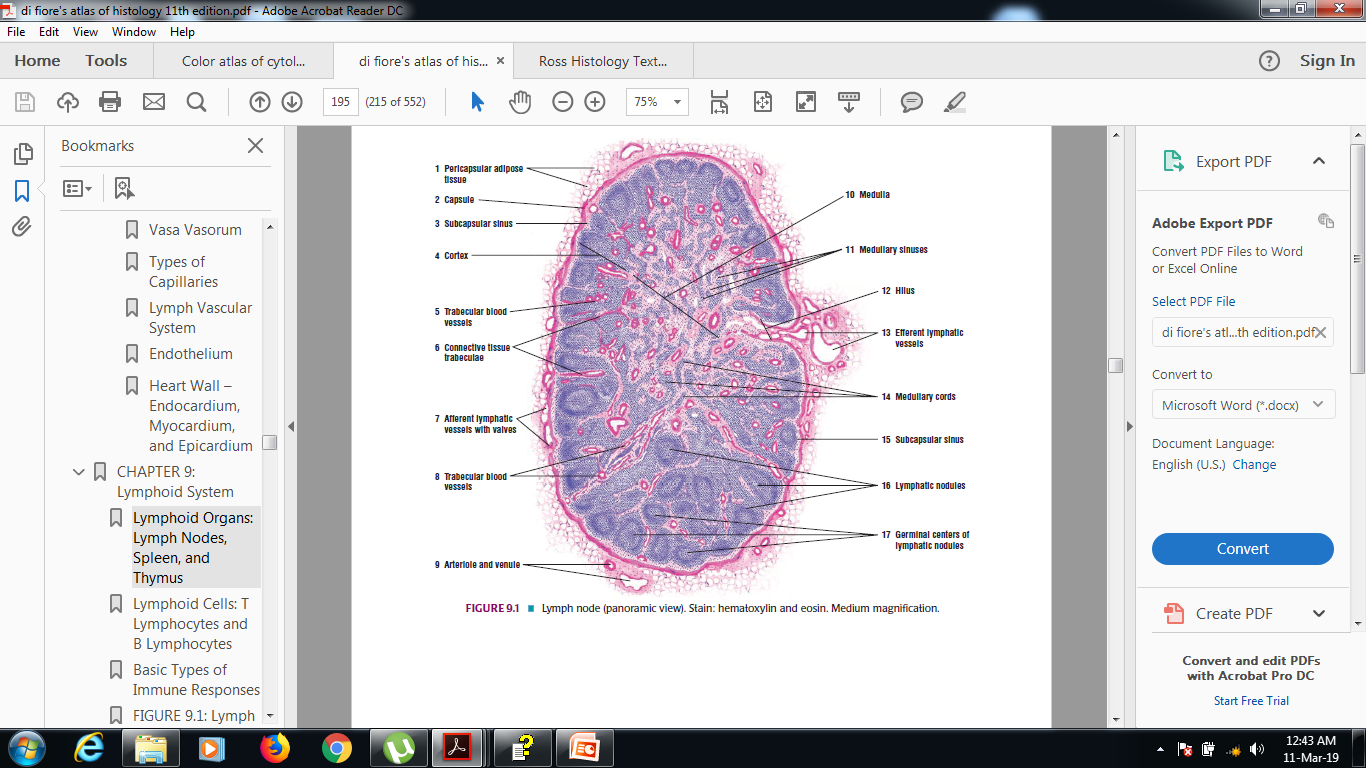 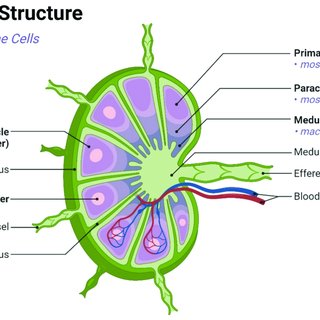 Core Concept
Cells Of Reticular Meshwork
Reticular cells
Dendritic cells
Follicular dendritic cells
Macrophages
Core Concept
Follicular Dendritic cell
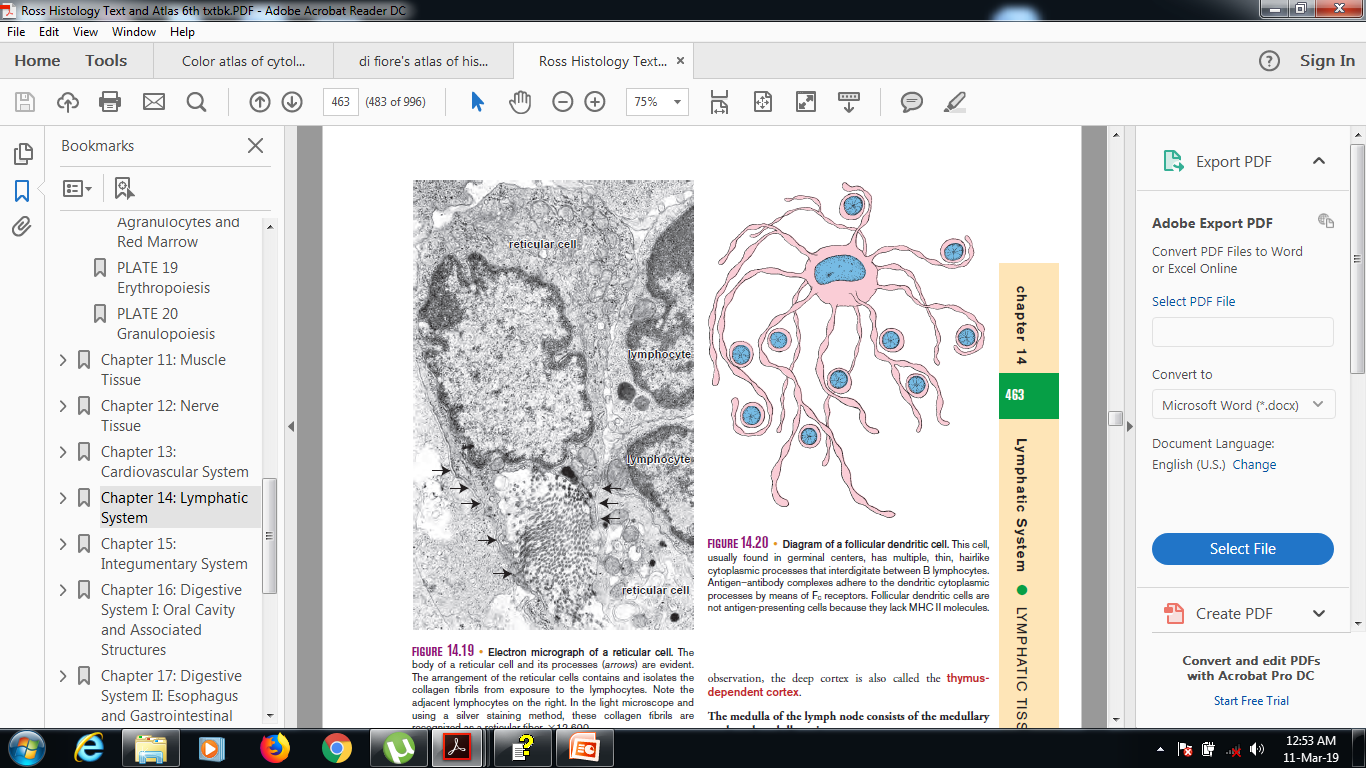 Core Concept
Lymph Node
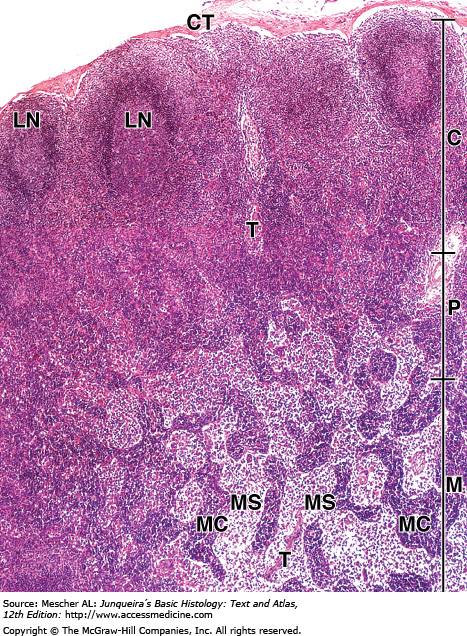 Core Concept
Lymphatic nodule
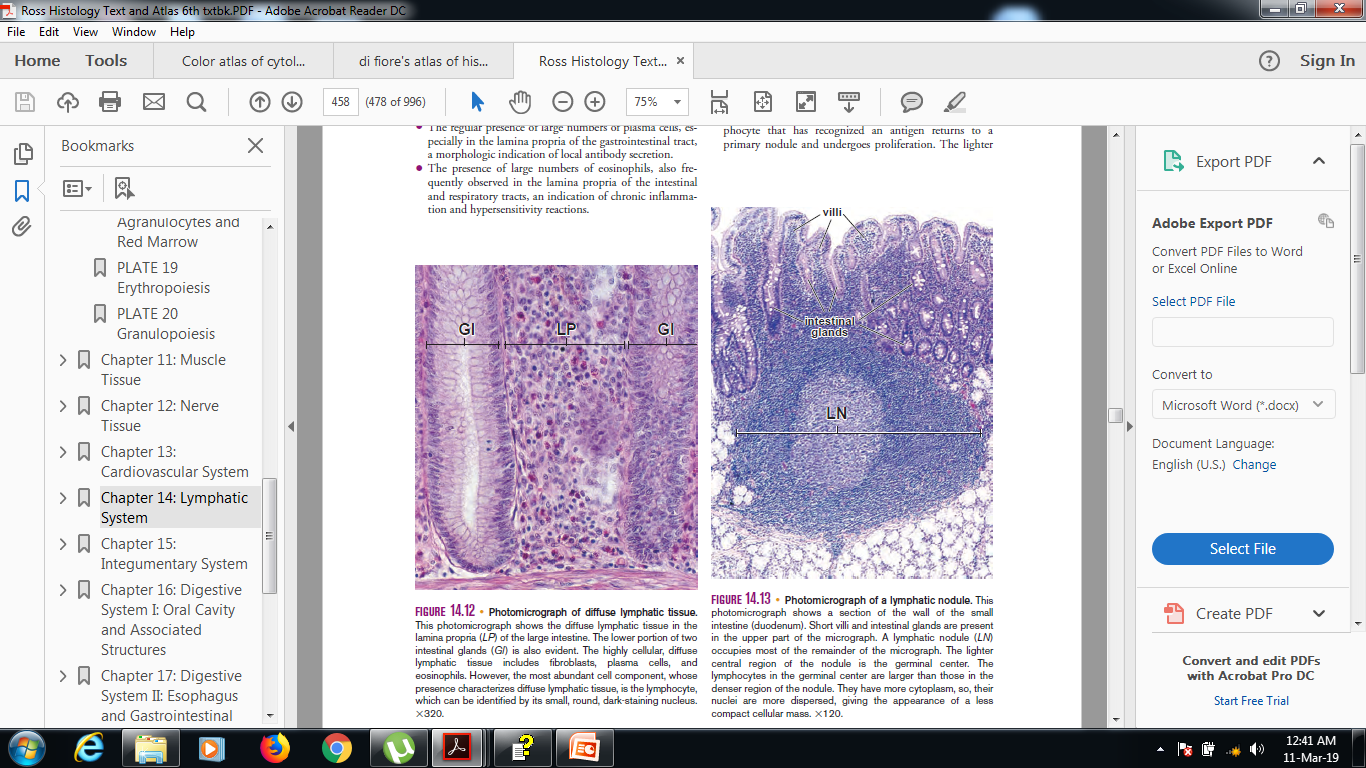 Paracortex
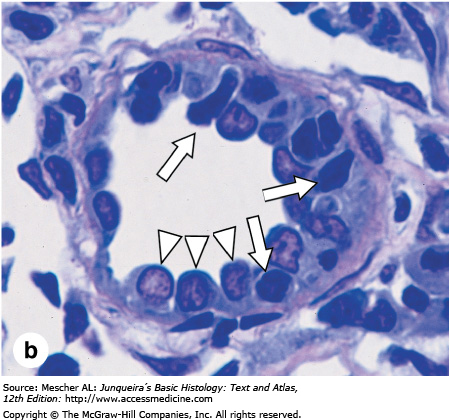 Core Concept
Medulla
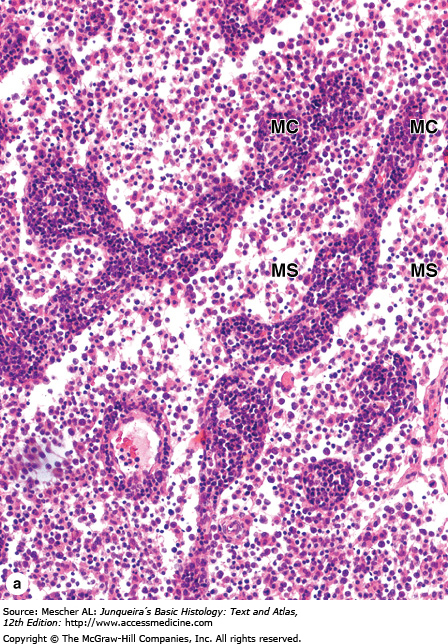 Core Concept
Circulation Of Lymphocytes
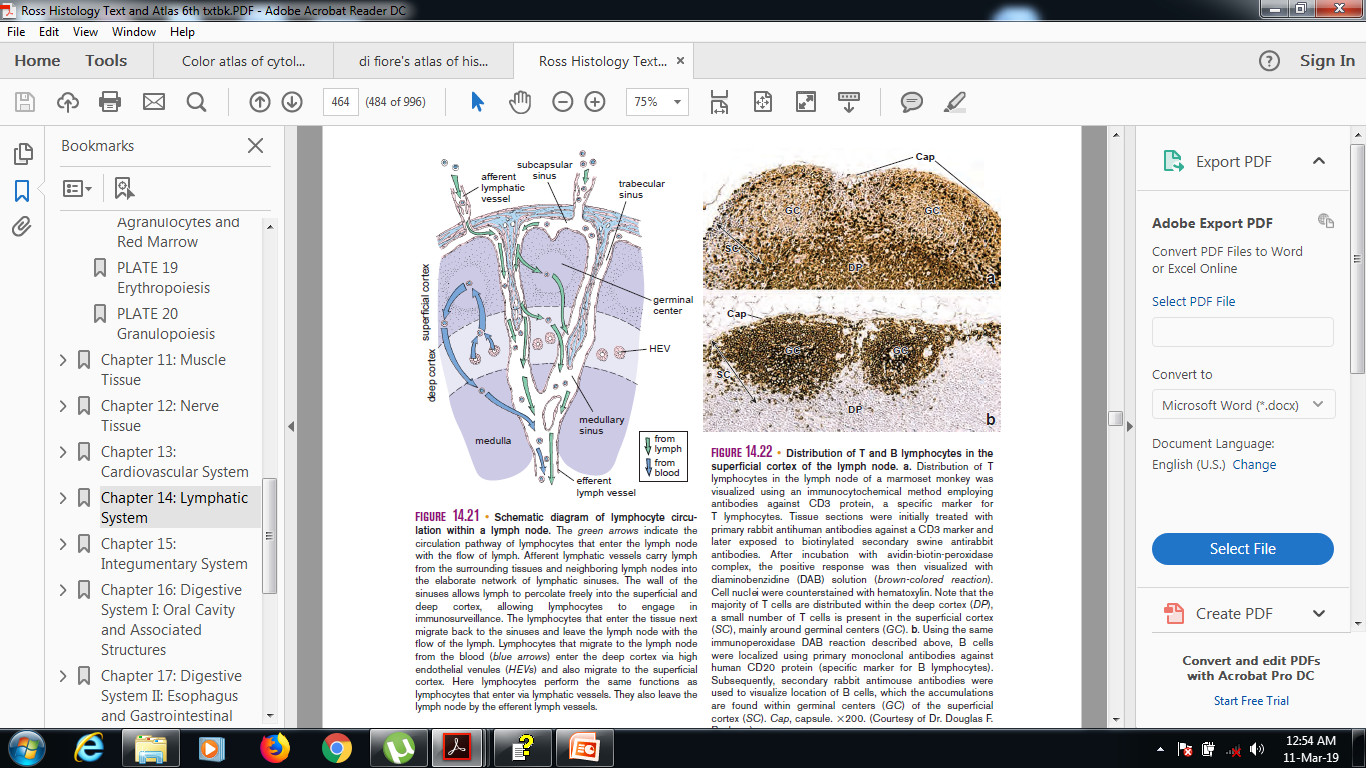 Core Concept
Circulation of lymph
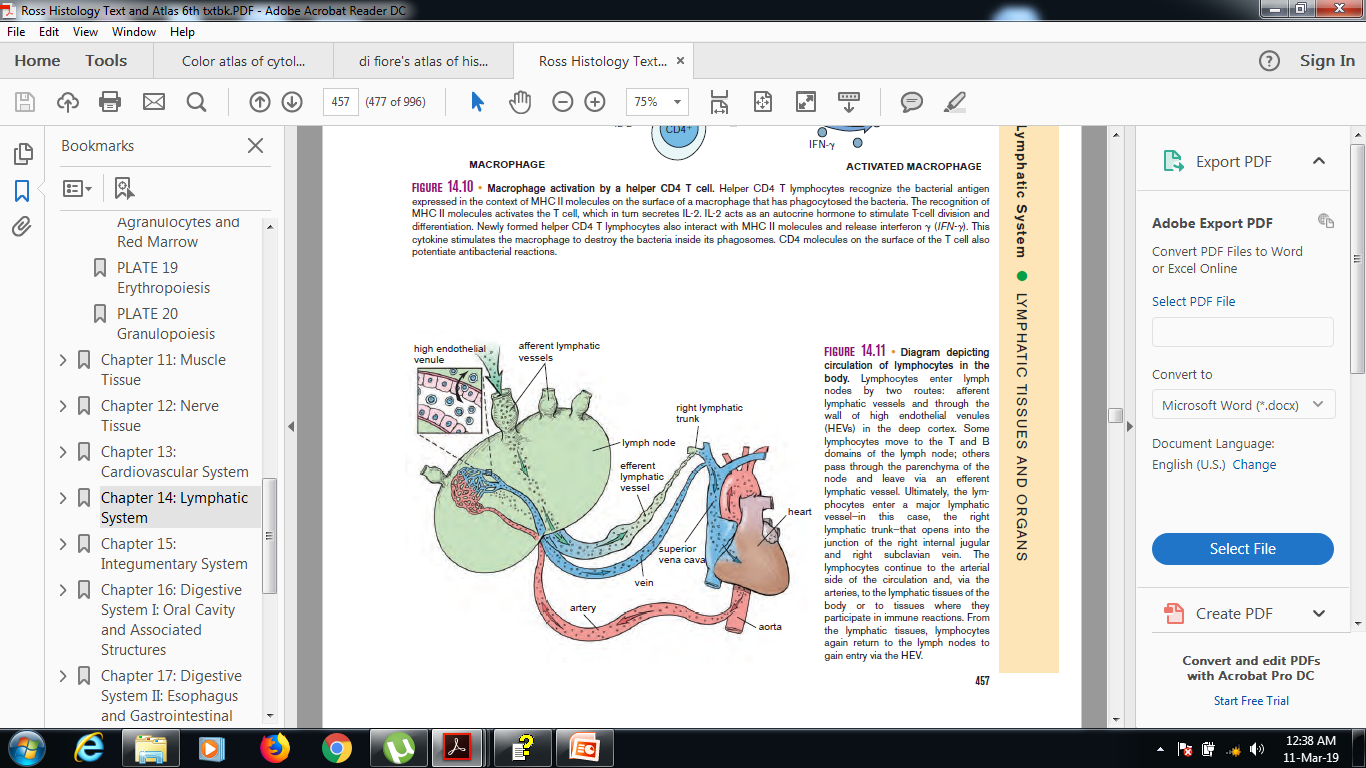 Spiral Integration
Family Medicine
Lymphadenopathy
A 15 years old boy presented with history of fever and sore throat. Now he noticed a painless swelling in the cervical region that gradually increased. General physical examination was unremarkable except a small, painless lump in right side of neck. Doctor made a diagnosis of lymphadenopathy due to recent viral infection
Family Medicine
Spiral Integration
Lymphadenopathy
Observation and Reassurance
Symptomatic Treatment:
pain and fever control
Adequate hydration
Rest
Monitoring
Avoid unnecessary antibiotics
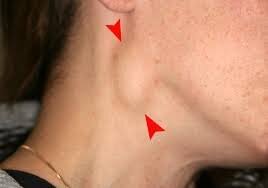 Vertical Integration
Family Medicine
Cancer Cell Metastasis (sentinel L.N.)
Spiral Integration
Bio Ethics
Breaking Bad News
SPIKES Protocol
1. Setting up the Interview:
Environment: Choose a private, quiet place where you won’t be interrupted.
People: Ensure the patient has the option to have a family member or friend present.
Time: Allocate sufficient time for the conversation.
2. Assessing the Patient’s Perception:
Understanding: Start by asking the patient what they already know about their condition.
Clarify Misconceptions: Correct any misunderstandings gently.
3. Obtaining the Patient’s Invitation:
Permission: Ask the patient if they are ready to hear the details about their diagnosis.
Spiral Integration
Bio Ethics
Breaking Bad News
4. Giving Knowledge and Information:
Clear Language: Use simple, non-technical language. 
Small Chunks: Provide information in manageable pieces. 
Check Understanding: Frequently check if the patient understands what you are saying. 
5. Addressing the Patient’s Emotions with Empathetic Responses:
Acknowledge Feelings: Recognize and validate the patient’s emotions. 
Support: Offer emotional support and reassure them that they are not alone. 
6. Summarizing and Strategizing:
Recap: Summarize the main points of the discussion. 
Next Steps: Discuss the next steps in their care plan and provide resources for additional support
Spiral Integration
Research
Progression of Metastasis through Lymphatic System
https://pubmed.ncbi.nlm.nih.gov/?term=Lei%20Pj%5BAuthor%5D 
Lymph nodes are the most common sites of metastasis in cancer patients. Nodal disease status provides great prognostic power, but how lymph node metastases should be treated is under debate. Thus, it is important to understand the mechanisms by which lymph node metastases progress and how they can be targeted to provide therapeutic benefits. In this review, we focus on delineating the process of cancer cell migration to and through lymphatic vessels, survival in draining lymph nodes and further spread to other distant organs. In addition, emerging molecular targets and potential strategies to inhibit lymph node metastasis are discussed.
How To Access Digital Library
Go to the website of HEC National Digital Library.
On Home Page, click on the INSTITUTES.
A page will appear showing the universities from Public and Private Sector and other Institutes which have access to HEC National Digital Library HNDL.
Select your desired Institute.
5.  A page will appear showing the resources of the institution
6. Journals and Researches will appear
7. You can find a Journal by clicking on JOURNALS AND DATABASE and enter a keyword to search for your desired journal.
Learning Resources
Junqueira’s Basic Histology 12th Edition, Chapter 14
Histology , A text and Atlas by Michael H.Ross 6th Edition, Chapter 14
Google scholar
Progression of Metastasis through Lymphatic System
https://pubmed.ncbi.nlm.nih.gov/?term=Zhou%20H%5BAuthor%5D